Figure 4. AZD4547 inhibits FGFR signaling in mouse tibia culture. (A) Tibias isolated from E18 embryos were cultured in ...
Hum Mol Genet, Volume 25, Issue 1, 1 January 2016, Pages 9–23, https://doi.org/10.1093/hmg/ddv441
The content of this slide may be subject to copyright: please see the slide notes for details.
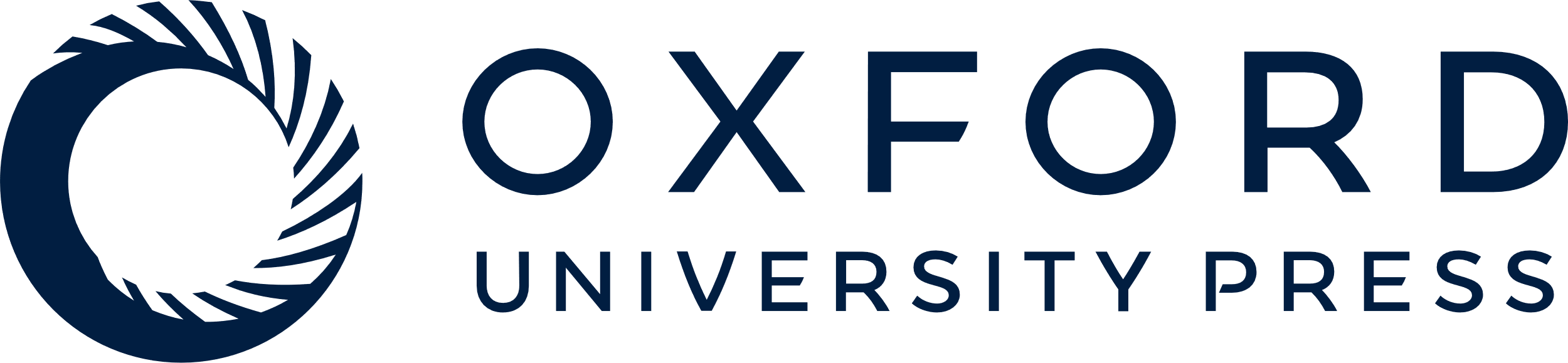 [Speaker Notes: Figure 4. AZD4547 inhibits FGFR signaling in mouse tibia culture. (A) Tibias isolated from E18 embryos were cultured in media supplemented with FGF2 (100 ng/ml) and/or AZD4547 for 8 days, and their length was measured after extraction from the embryo and after 8 days of incubation. (B) Graphs representing differences between both time points (Δ length) in three independent experiments (four tibias for each treatment) are shown (1–3). Statistically significant differences are highlighted (ANOVA, **p < 0.001). Note the FGF2-mediated growth inhibition that is rescued by AZD4547. Also note the significant increase in lengths of tibias treated with AZD4547 alone in contrast to untreated controls, which reflects the inhibition of endogenous FGFR3 signaling. (C) Histological sections of representative tibias were stained with HE. Note the marked reduction of hypertrophic cartilage (H) in tibias treated with FGF2, with corresponding loss of Col10a1 expression (bottom panel, Col10a1 in situ hybridization counterstained with eosin). This phenotype is rescued by AZD4547. Cj, chondro-osseous junction. Scale bars 100 µM. Note the Col10a1 expression domain matching the zone of enlarged hypertrophic chondrocytes. Also note a band of hypertrophic cartilage at the end of the control growth plates negative for Col10a1 mRNA, which represents cartilage matrix lacunae containing apoptotic chondrocytes, which would normally be eliminated by invading bone; these accumulate here due to the disruption of bone growth in the tibia cultures. (D) Confirmation of the function of the Col10a1 in situ hybridization protocol on freshly isolated tibias; the signal corresponds to the zone of hypertrophic chondrocytes adjacent to the bone tissue. (E) Relative levels of FGFR1–4 expression in growth plates isolated from E18 tibias, determined by quantitative reverse transcriptase-polymerase chain reaction (qRT-PCR).


Unless provided in the caption above, the following copyright applies to the content of this slide: © The Author 2015. Published by Oxford University Press. All rights reserved. For Permissions, please email: journals.permissions@oup.com]